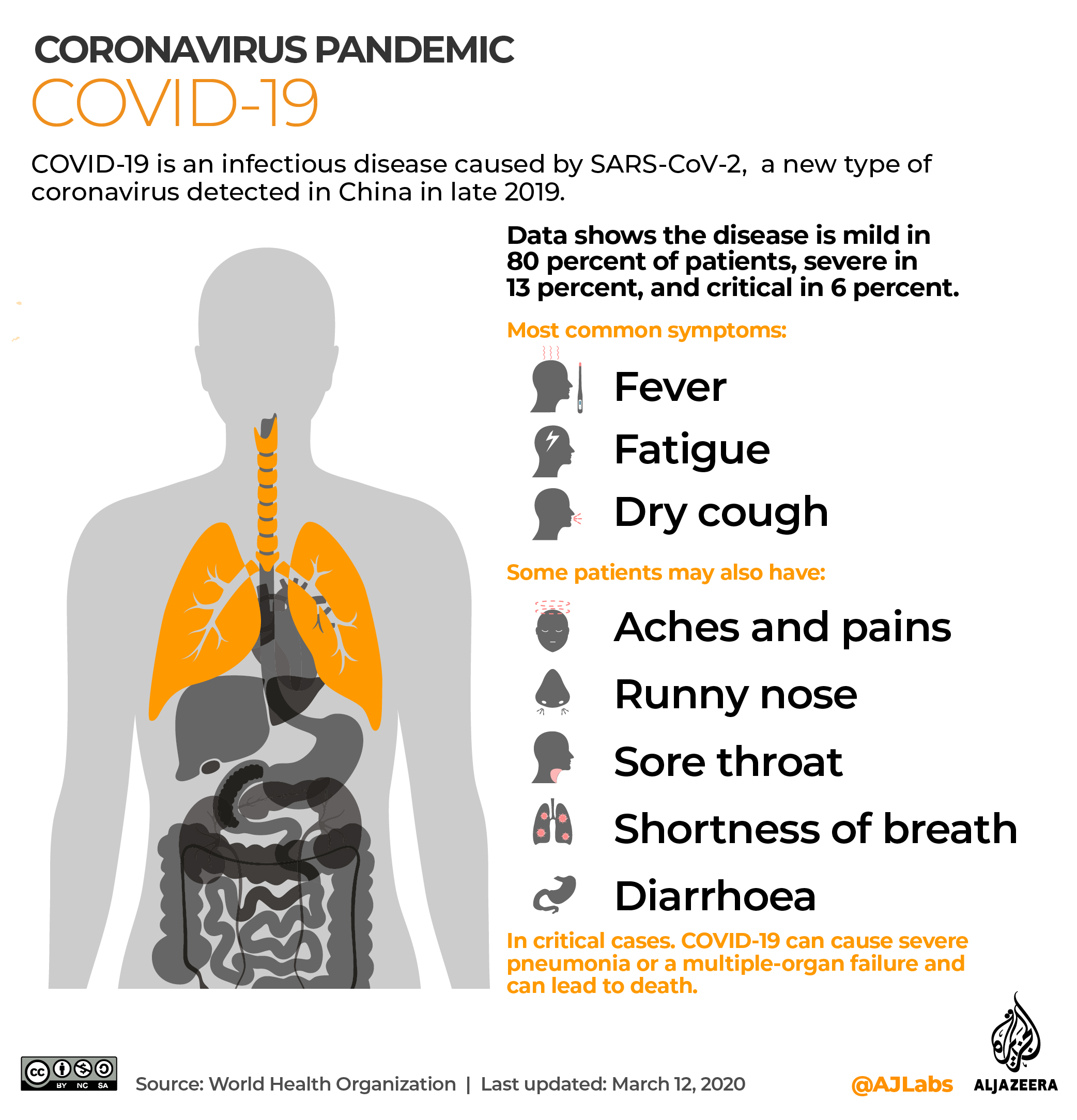 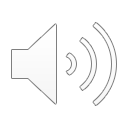 Sintomi più comuni:
febbre
tosse secca
spossatezza
Sintomi meno comuni:
indolenzimento e dolori muscolari
mal di gola
diarrea
congiuntivite
mal di testa
perdita del gusto o dell'olfatto
eruzione cutanea o scolorimento delle dita di piedi o mani
Sintomi gravi:
difficoltà respiratoria o fiato corto
oppressione o dolore al petto
perdita della facoltà di parola o di movimento
COVID-19i sintomi insorgono da 2 a 14 giorni dall’esposizione al virus
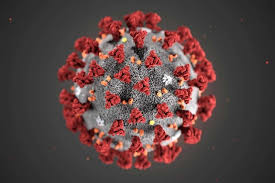 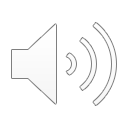